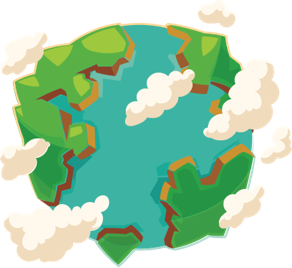 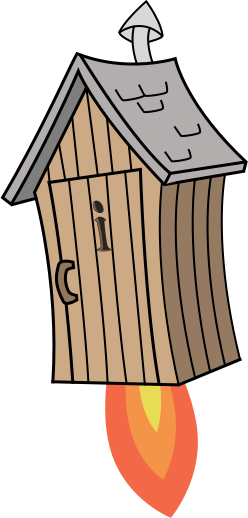 Year 2 Quick Maths
Summer – Week 1
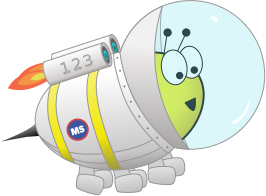 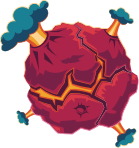 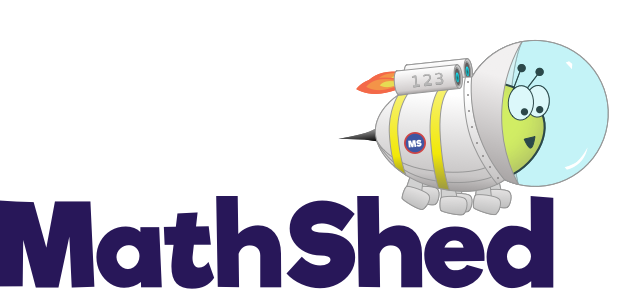 © EdShed, 2020-
Year 2 | Quick Maths | Summer | Week 1 | Day 1 |
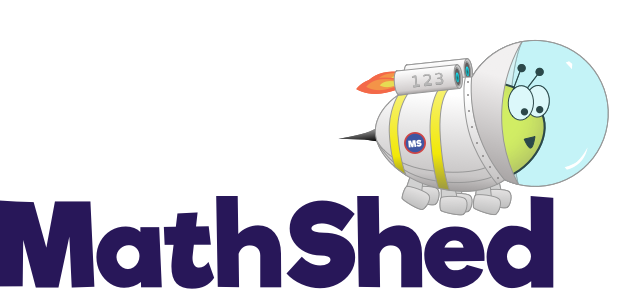 © EdShed, 2020-
Year 2 | Quick Maths | Summer | Week 1 | Day 1 | Answers
13
9
32
8
19
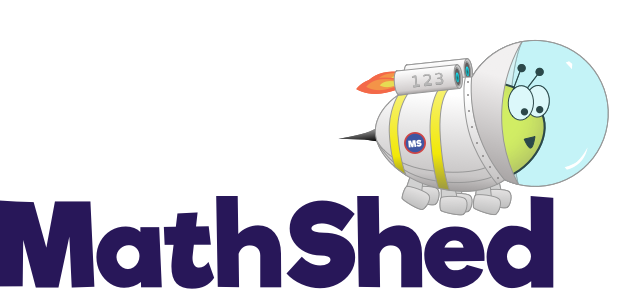 © EdShed, 2020-
Year 2 | Quick Maths | Summer | Week 1 | Day 2 |
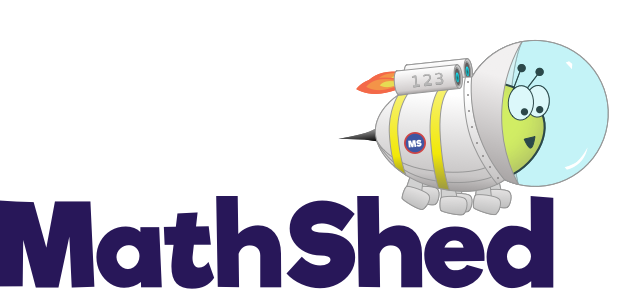 © EdShed, 2020-
Year 2 | Quick Maths | Summer | Week 1 | Day 2 | Answers
18
3
74
16
54
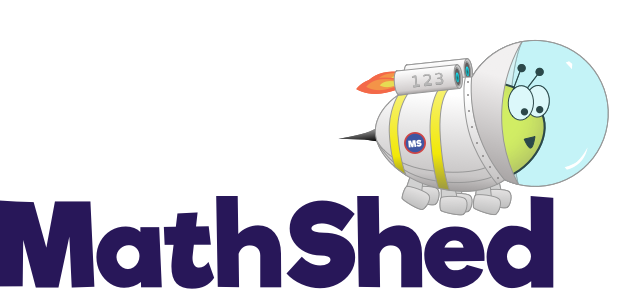 © EdShed, 2020-
Year 2 | Quick Maths | Summer | Week 1 | Day 3 |
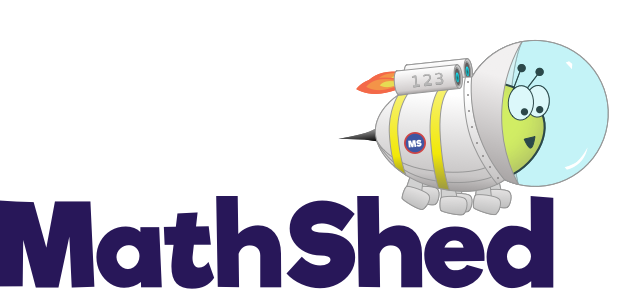 © EdShed, 2020-
Year 2 | Quick Maths | Summer | Week 1 | Day 3 | Answers
21
30
90
0
12
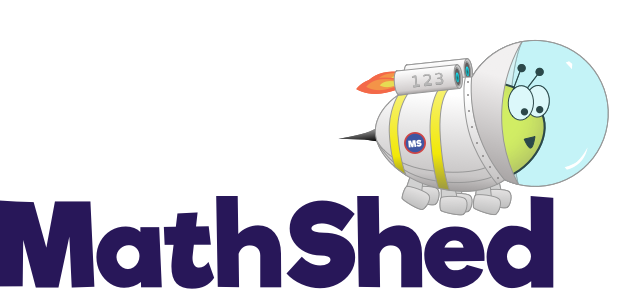 © EdShed, 2020-
Year 2 | Quick Maths | Summer | Week 1 | Day 4 |
1
4
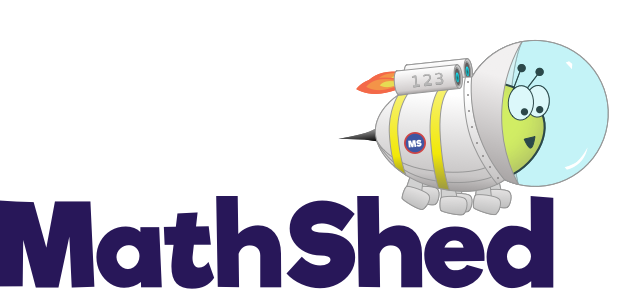 © EdShed, 2020-
Year 2 | Quick Maths | Summer | Week 1 | Day 4 | Answers
6
4
1
3
4
68
49
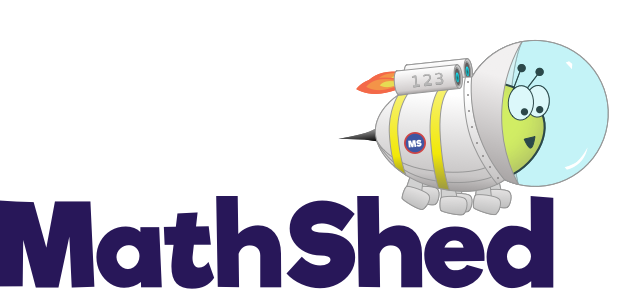 © EdShed, 2020-
Year 2 | Quick Maths | Summer | Week 1 | Day 5 |
1
2
1
3
3
4
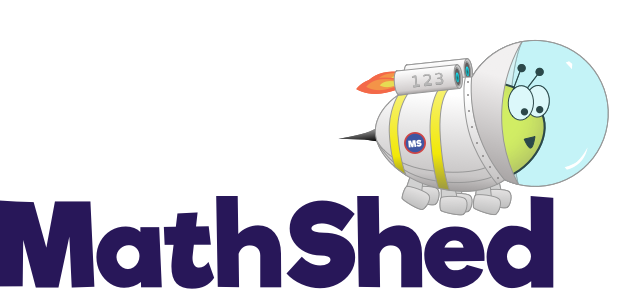 © EdShed, 2020-
Year 2 | Quick Maths | Summer | Week 1 | Day 5 | Answers
1
11
2
64
47
1
3
3
3
9
4